Spracovanie a porovnávanie sekvenčných dát použítím strojového učenia
Autor práce: Miroslav Šimek
Vedúci diplomovej práce: Michal Barla
Sledovanie pohľadu
Existuje už dlho, ale v posledných rokoch je stále viac na vzostupe

Generuje veľké sekvencie neoznačených dát(nevieme, na čo sa používateľ pozerá)

Súčasné riešenia: hlavne meranie rôznych metríkpre AOI (Areas of interest => označené dáta)
Strojové učenie bez učiteľa
Neurónové siete – hlboké učenie dosahuje v súčasnosti veľmi dobré výsledky

Výpočtovo náročné
Počítače sú stále výkonnejšie
Efektívnejšie spôsoby trénovania
Strojové učenie bez učiteľa
Hypotéza: Vzory správania, identifikované pomocou strojového učenia bez učiteľa nám umožnia efektívne porovnávať veľké sekvencie neoznačených dát.
Doména: Sledovanie pohľadu
Použité metódy strojového učenia
bez učiteľa
Generatívne modely založené na energii
    - Restricted Boltzmann Machine
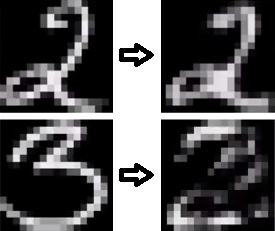 Skrytá vrstva
Viditeľná vrstva
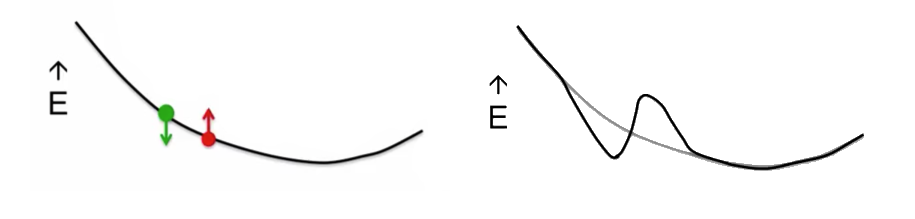 Rekonštrukcia
Trénovacie dáta
Použité metódy strojového učenia
bez učiteľa
Možnosť vrstvenia viacerých RBM na seba
Väčšia podobnosť na biologické NS (mozog)
Stochastickosť aktivít neurónov
Riedkosť aktivít skrytej vrstvy
Prehľad návrhu riešenia
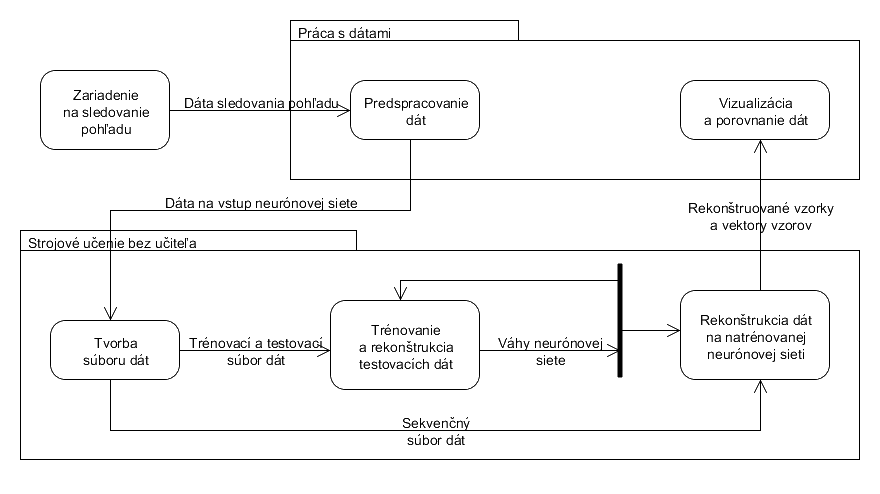 Predspracovanie dát
Požadované vlastnosti:
Reprezentácia priebehu súradníc v čase

Dobrá vizualizácia a interpretácia vnútorného stavu neurónovej siete
Teplotné mapy
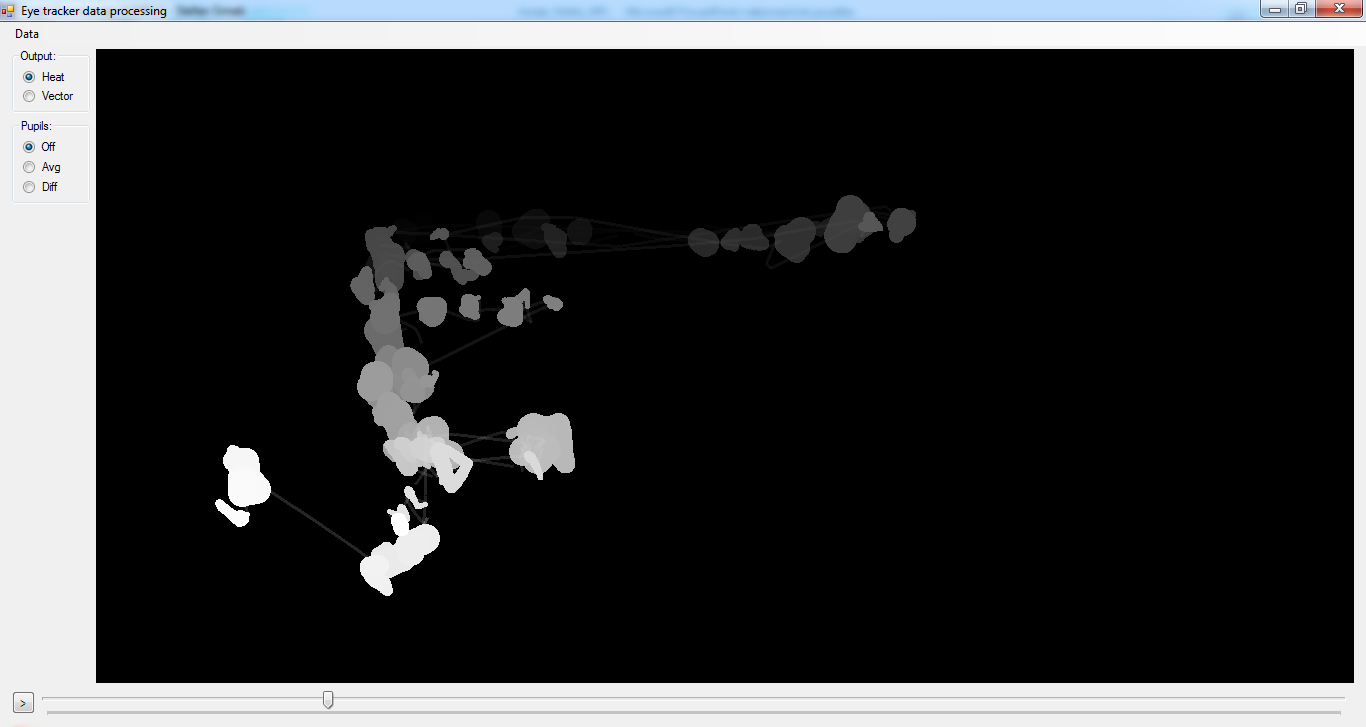 Rozmery: 96x60
Veľkosť okna: 30 s
Vzorkovanie: Každú 1 s
[Speaker Notes: Každú nahrávku transformujeme na množstvo teplotných máp.]
Aplikácia “Eyetracker Data Processing”
(Ukážka)
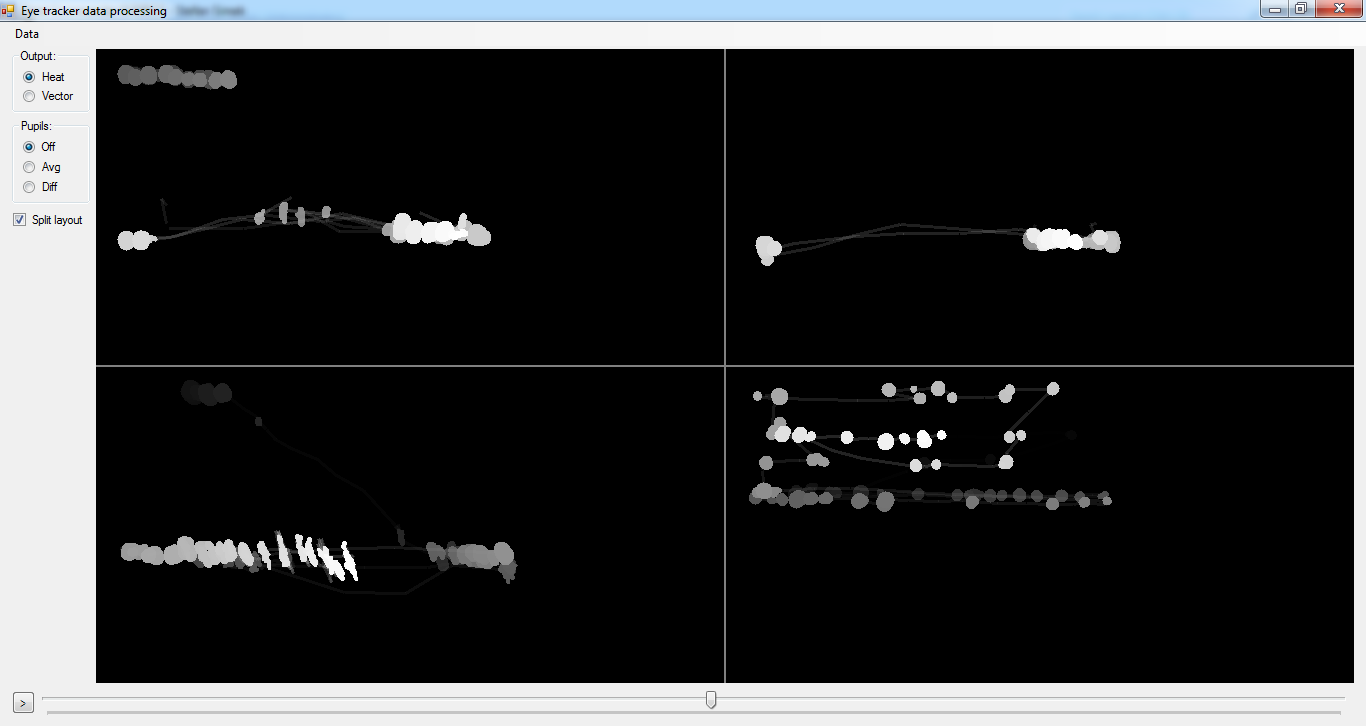 Tvorba súboru dát
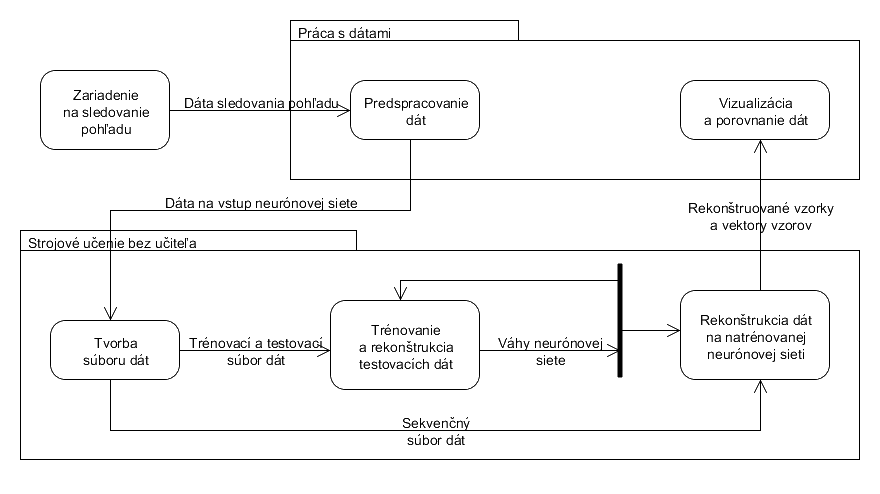 Tvorba súboru dát
Sekvenčný súbor dát





Trénovací a testovací súbor dát
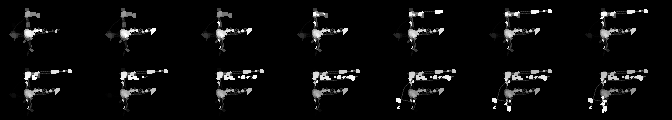 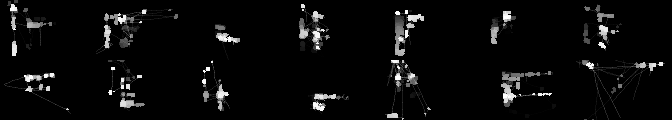 Trénovanie a rekonštrukcia
testovacích dát
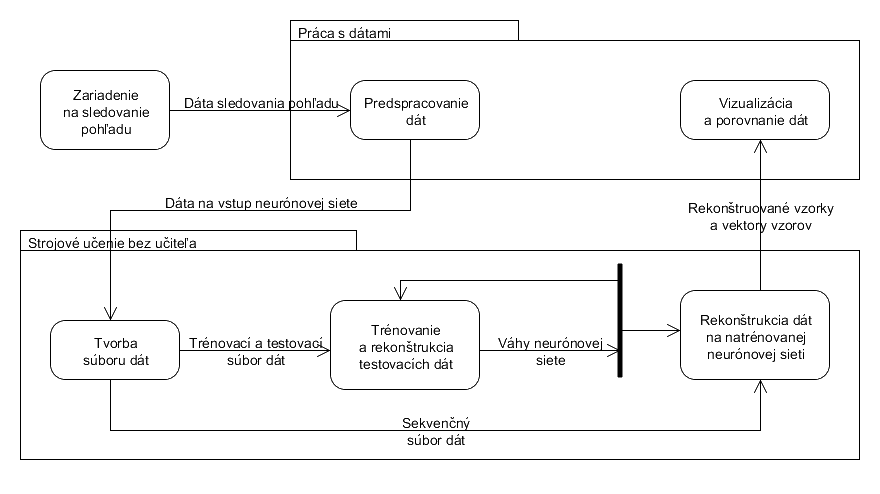 Vizualizácia priebehu trénovania RBM
Vizualizácia váh skrytých neurónov
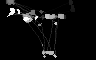 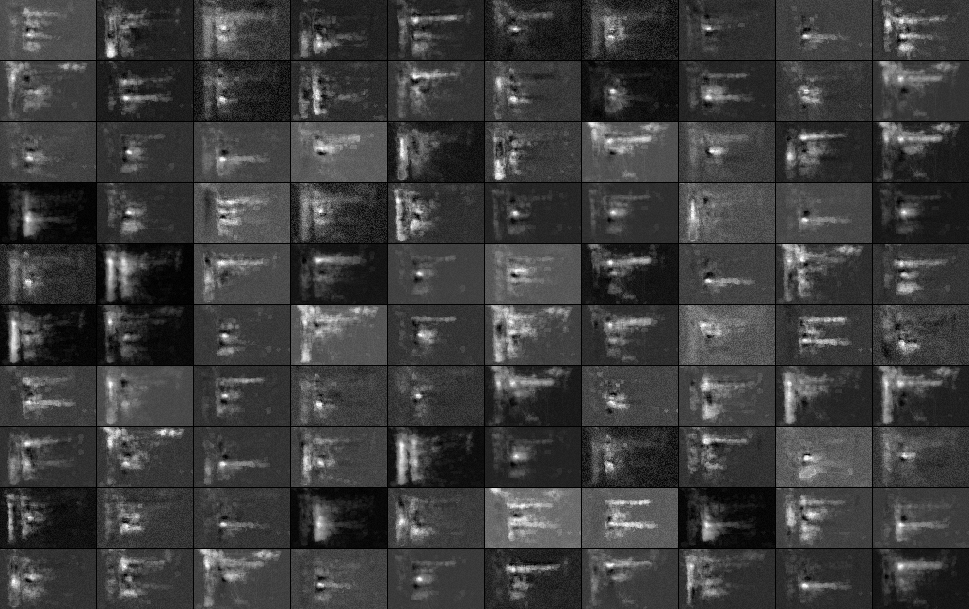 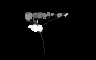 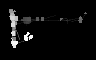 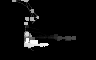 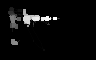 ...
RBM
Vizualizácia výsledku trénovania RBM
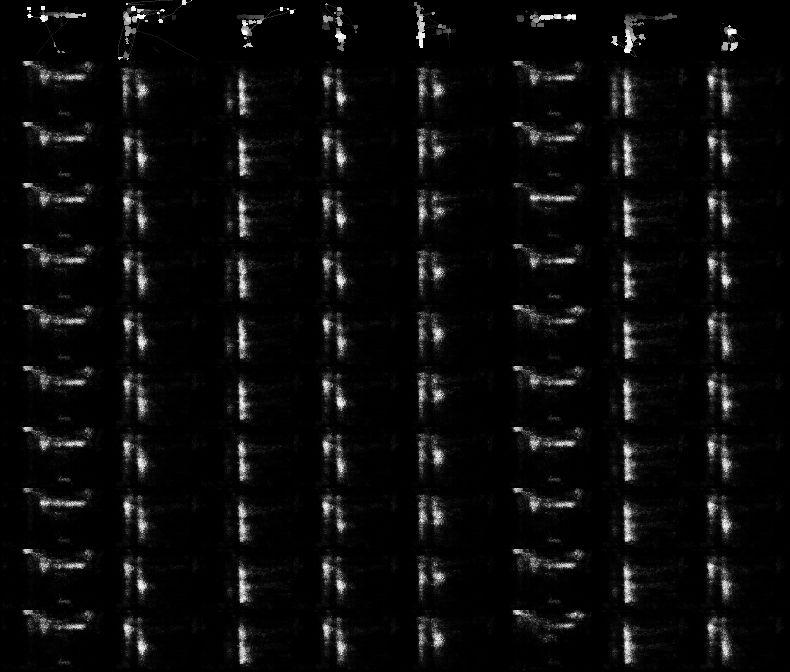 Rekonštrukcia dát na natrénovanej neurónovej sieti
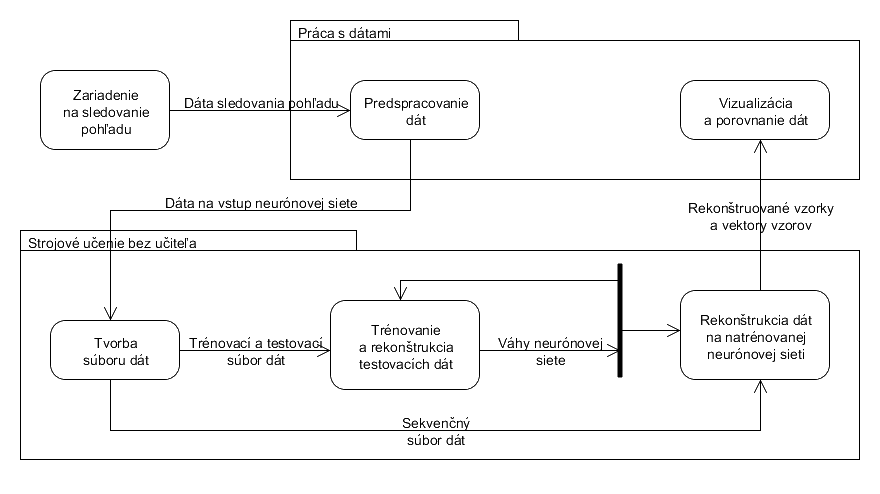 Abstrakcia a rekonštrukcia
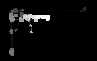 Teplotná mapa
000100000000110000100...
Abstrakcia
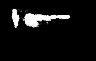 Rekonštrukcia
Skrytá vrstva
Abstrakcia
Rekonštrukcia
Viditeľná vrstva
[Speaker Notes: Povedat, ze abstrakcie potrebujeme na to, aby sme data porovnali a rekonstrukcie zase na to, aby sme vedeli co dane abstrakcie pri porovnani predstavuju.]
Vizualizácia a porovnanie dát
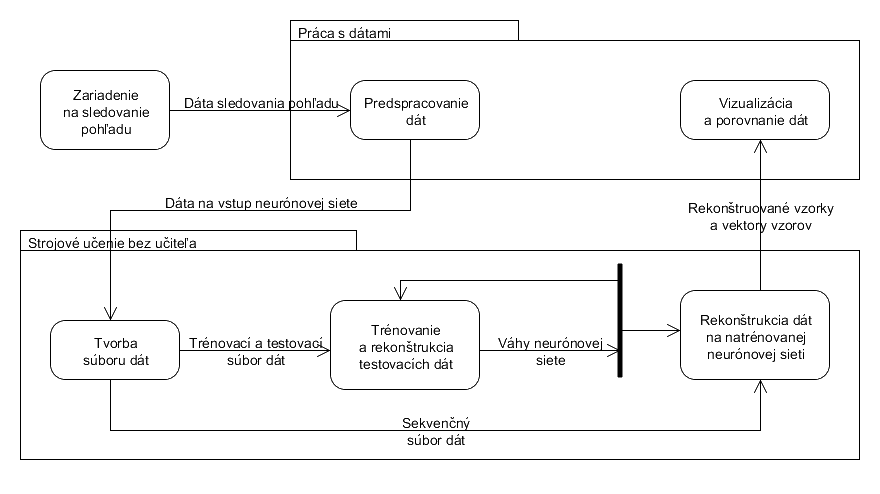 Spracovanie abstrakcii
Zhlukovanie abstrakcii na základe Hammingovej vzdialenosti vektorov


Prehľadná vizualizácia prvých dvanástich najpočetnejších zhlukov
Aplikácia “Rbm Data Evaluation”
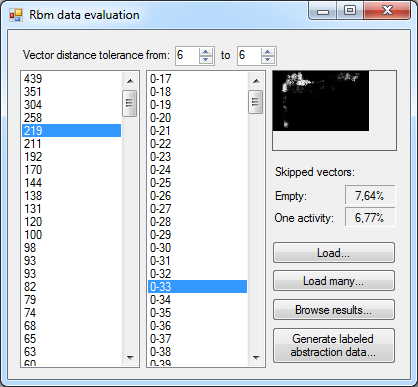 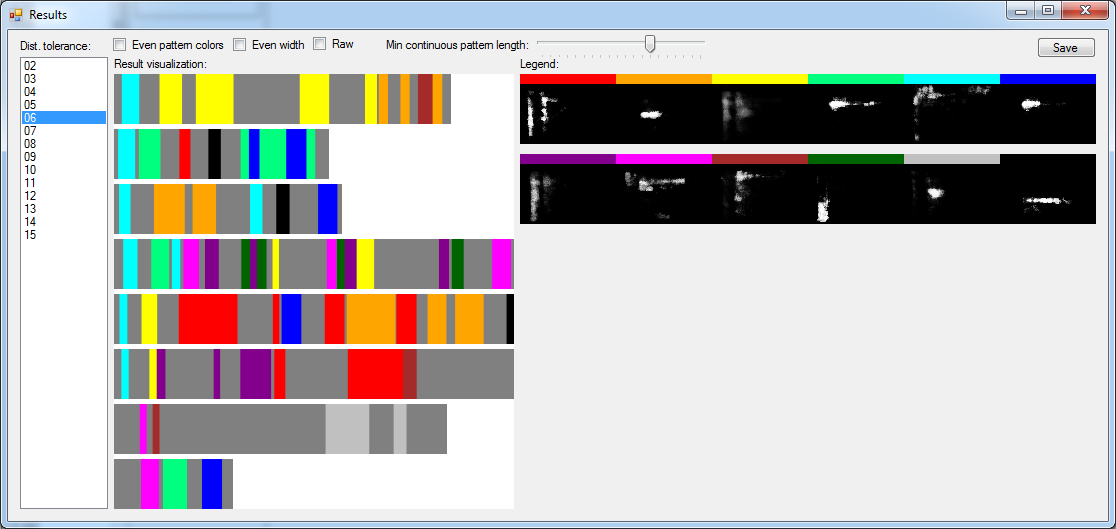 Experiment
Používaná aplikácia: ALEF
Počet používateľov: 8
Celkový čas sledovania pohľadu: vyše 90 minút
Počet vzoriek (teplotných máp): 5700
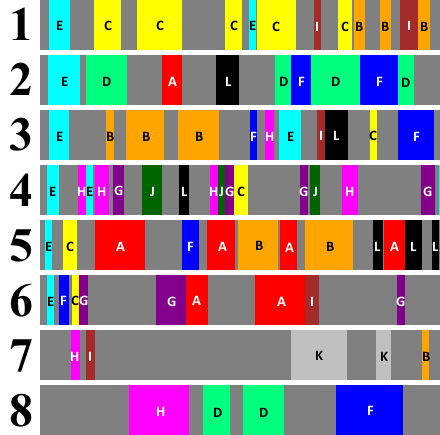 Vizualizácia abstrakcie v priebehu času
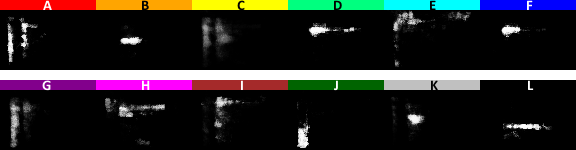 Overenie na označených dátach
Experiment na označených dátach rôznych spôsobov čítania textu (od tímového projektu)
Štyri triedy:
Čítanie
Prezeranie
Čítanie 2
Hľadanie

Klasifikácia naivným Bayesovým klasifikátorom
Merané metriky:
Presnosť (Precision)
Úplnosť (Recall)
Správnosť (Accuracy)
F1 skóre (Harmonický priemer precision a recall)
Overenie na označených dátach
Miera odfiltrovania teplotných máp s prekrývajúcimi sa triedami
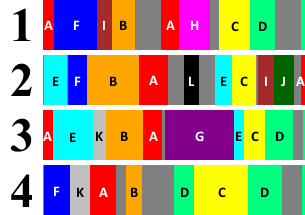 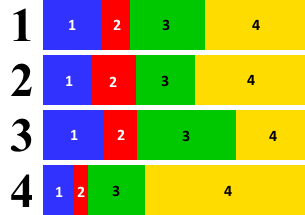 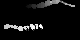 1 (Čítanie) – F, E
2 (Prezeranie) – B, K
3 (Čítanie 2) – A, L, G, H
4 (Hľadanie) – C, D, I, J
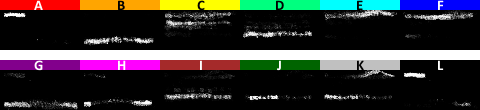 Overenie na označených dátach
Abstrakcie pomocou naivného Bayesového klasifikátora
Celková úspešnosť: 79,1 %
Teplotné mapy pomcou SVM (Support Vector Machine)
Celková úspešnosť: 94,0 %
Zhodnotenie
Navrhnutie predspracovania dát sledovania pohľadu v podobe teplotných máp v čase
Úspešné získanie hodnotných informácií o priebehu nahrávok sledovania pohľadu (pomocou vizualizácie oblastí podobných vzorov bez učiteľa)
Riešenie v aktuálnej podobe nie je optimálne na označené dáta a učenie s učiteľom
Potenciál rozvoja skladaním viacerých vrstiev RBM
Článok na IIT.SRC 2015, MI ŠVOČ 2015, a prijatý poster paper na ECEM 2015 v Auguste
Optimalizácia na úlohu klasifikácie
Pridanie výstupnej softmax vrstvy => súčet aktivít neurónov je vždy 1 (pravdepodobnostné rozdelenie)






Dolaďovanie predtrénovanej neurónovej siete s RBM pomocou algoritmu spätnej propagácie chyby
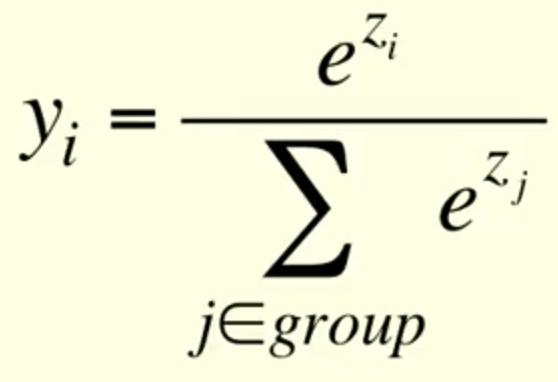 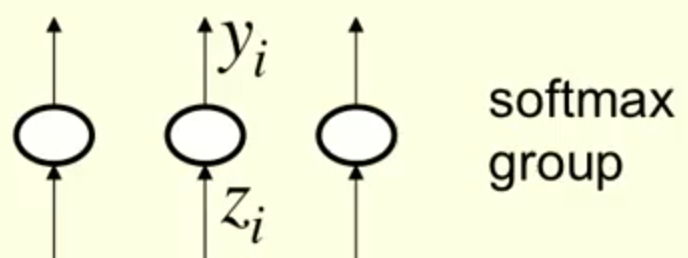 Obrázky prevzaté z prednášky „Another diversion: 	The softmax output funcion“:
https://class.coursera.org/neuralnets-2012-001/lecture/47
Zvýšenie rozlíšenia teplotných máp
Zvýšenie rozlíšenia z dvoch pohľadov:
Rozlíšenie priestorové
Pridanie viditeľných neurónov (výška x šírka)
Použitie konvolučných neurónových sietí

Rozlíšenie časové
Vstupy do neurónovej siete by boli textové súbory s desatinnými hodnotami na potrebný počet desatinných miest
Vizualizácia by sa zaokrúhľovala v rámci rozsahu 255 farieb (tam by to nevadilo)
Prečo je na toto potrebné komplexné riešenie ako RBM?
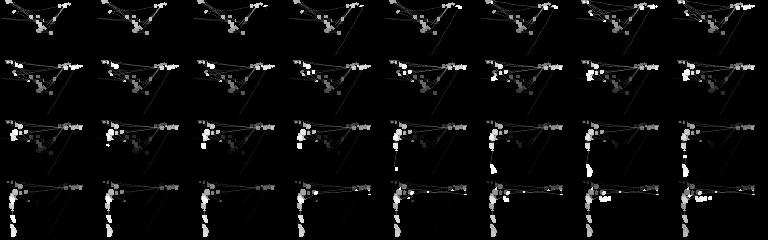 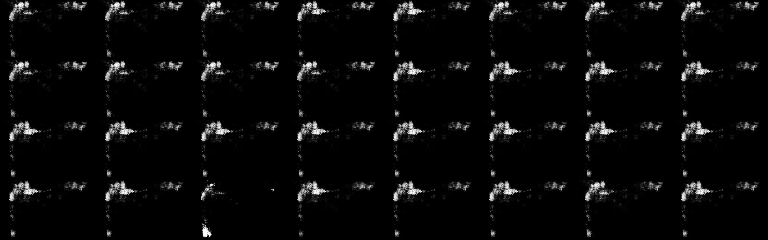